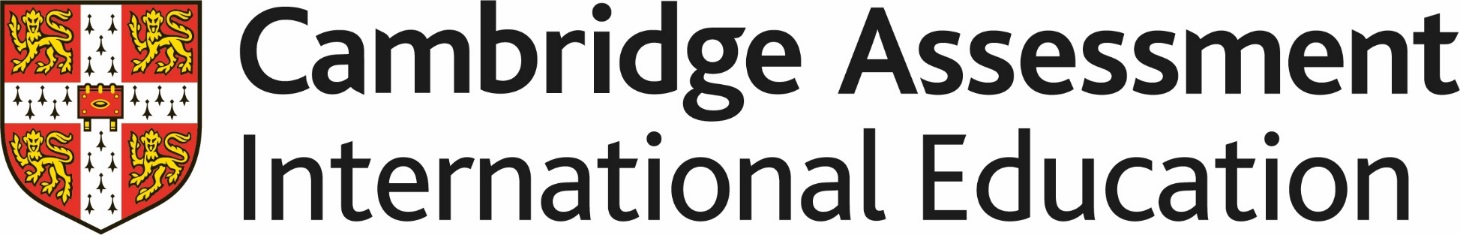 Scenario lesson
Understanding business activity

Cambridge IGCSETM
Business 0450
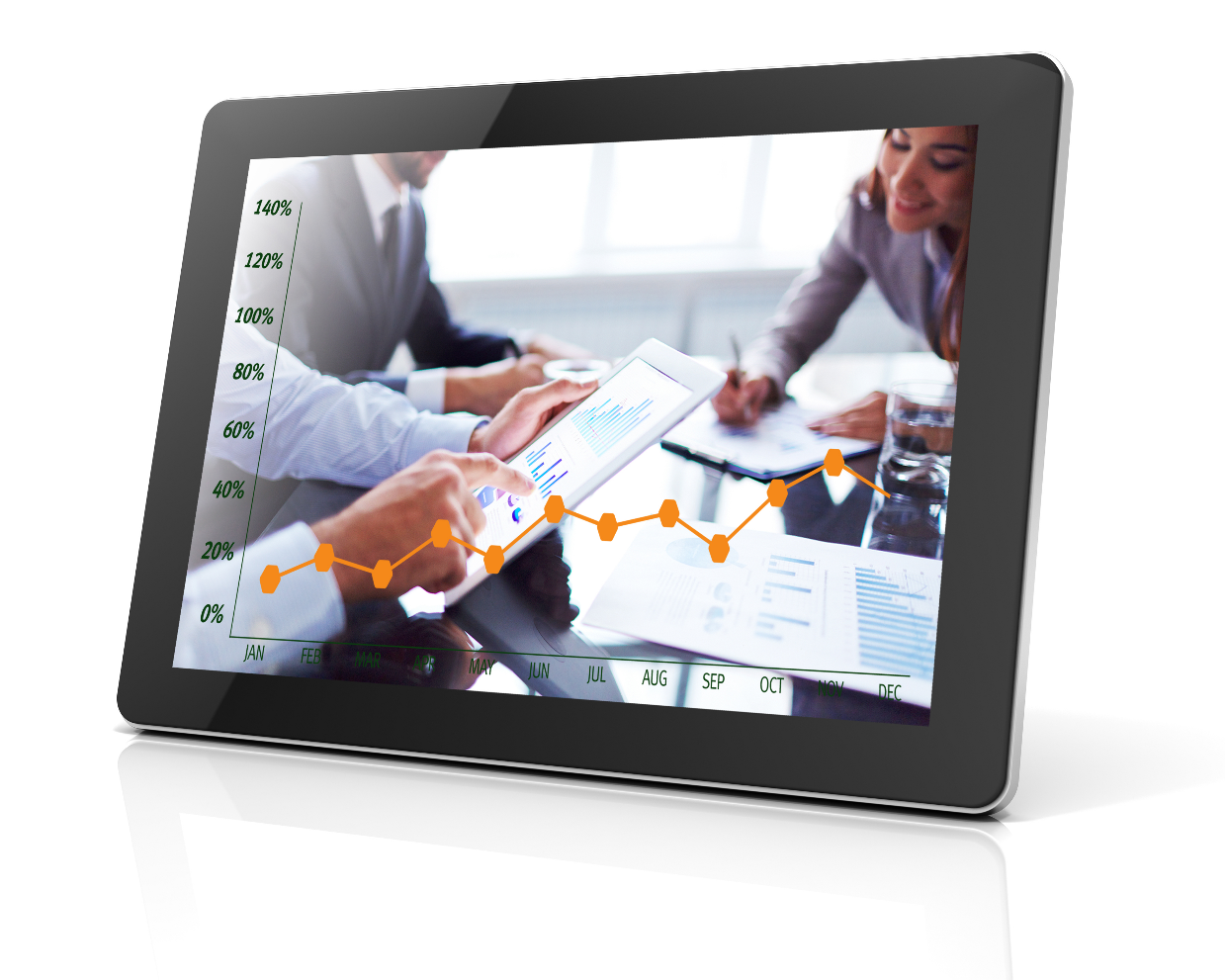 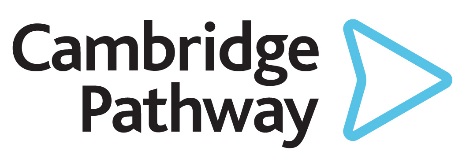 Version 1
Scenario
Jane has always been creative and has enjoyed making cosmetic and skin care products for her own use for some time now.
Two years ago she was inspired by an entrepreneur who had turned a hobby into a small business.  
After several months of planning and market research she set up ‘The Natural World’ as a sole trader.

To develop and expand her new business, Jane has some important decisions to make and she would like your help.
How it works
You will be working in teams of three
Each team member will take on a team role
In the part of the activity will see ten scenarios. You will need to work as a team to choose the best solution for Jane.
You will have 1 minute and 30 seconds to discuss and make your decision with your team
Your decisions will be scored and you will receive revenue from each one. You will get $15 for the best decision, $10 for a suitable decision and $5 for a weak decision.

There will then be a debrief to feedback and discuss decisions as a class
The final activity will be an individual task where you will you be justifying the decisions your team made independently.
Roles
Recorder – This role records each scenario on the grid sheet as they appear on the interactive video

Key term checker – This role is responsible for checking that all team members are confident with any key terms linked to each scenario (use key term sheet for support)

Response coordinator – This role coordinates the discussed responses of the team for each scenario, and is responsible for recording the team’s final decision for each scenario on the sheet provided and taking it to their teacher.
Are you ready?
Check you have everything you need and understand your role and what you need to do.

Once the video begins playing you will not have time to stop and ask questions.
Debrief
We are now going to discuss some of your decisions.
Be prepared to give feedback on the following areas:
how you came to your decisions
what you did to work out the advantages and disadvantages for each choice
how Jane’s business context influenced the decisions you made.
Plenary
It is now your chance to work individually to record the justifications for your team decisions.
Use the worksheet to record these.